限速標誌對collector streets的人行道行車速度的影響
Effects of speed display signs on driving speed at pedestrian crossings on collector streets
報告者:陳善治
指導教授:柳永青
作者:Fanny Malin , Juha Luoma 
來源:Transportation Research Part F
關鍵字:交通安全、司機行為、速度指示裝置、實地考察
[Speaker Notes: 人行道=斑馬線
收集器是連接當地道路和街道與主幹道的主要和次要道路。 在較低的速度和較短的距離下，收集器提供的流動性低於動脈。 他們平衡了流動性和土地使用權。 收集器的張貼速度限制通常在 35 到 55 英里/小時之間。
是指將 交通從次要街道運送到主幹街道系統的街道，包括住宅開發項目的主要入口街道和此類開發項目內的主要流通街道。]
1.背景動機
降低行駛速度已被確認為改善所有類型道路交通安全的主要措施之一。（Adminaité-Fodor & Jost, 2019, 2020; Elvik et al.,2019; Johansson, 2009）
在速度的比較中，比較缺乏相關低速路段的研究。芬蘭就是一個可以探討的部分，因為有符合低速的地區。評估此類議題對交通安全來說非常重要。
延續之前研究，設置速度顯示前後差異和不同類型的速度顯示帶來的影響，所以使用上述方法當中作為此研究背景依據。
[Speaker Notes: 1.交通安全的措施:路寬 或是道路規則(幹道優先 執行優先)]
2.相關文獻
高速的行車速度會帶來死亡，在 50 公里/小時的碰撞中行人死亡的風險幾乎是 30 公里/小時的五倍。（Kröyer 等，2014）
可以透過不同的措施降低駕駛速度:
降低速度限制。（Elvik et al., 2019）
通過對車內的駕駛提供訊息。（ Lai & Carsten, 2012）
路邊提示系統。（ Hakkert et al., 2002；Vignali et al., 2019）。
在以下區域，速度顯示標誌已被確認可以降低平均速度和超速的情況:
轉彎處。(Ullman & Rose, 2005)
施工路段。(Mattox et al., 2007)
學區路段。 (Lee et al.,2006 ；Williamson et al,2016 )
高速市區。 (Ardeshiri 和 Jeihani ,2014 ；Ullman 和 Rose , 2005)
[Speaker Notes: 2.1 沒有標示
2.3有提示]
延續過去關於速度顯示標誌相關研究:
Walter & Broughton (2011) 研究了在 10 個限速為 48 km/hr的地點，設置速度顯示的短期實驗（0-3 週），研究結果如下:
平均速度下降2.3/hr 、超速比例降低12%、效果可能很短
Walter & Broughton(2012) 比較了低速城市街道上不同類型的速度顯示（文字顏色、數字顏色)，研究結果如下:
平均速度下降了 0.7-3.1 km/hr、安裝 2-3 個月時超速比例降低7~29%
[Speaker Notes: 1.效果可能很短(標誌放久了，效果會降低)
對某些人來說，速限不一定重要，”前方有測速照相比較重要”]
3.研究目的
鑑於在低速城市地區進行的研究數量很少，本研究旨在研究速度顯示對低速限制 (40 公里/小時) 行駛在行人道速度的短期影響 .
為了評估速度顯示標誌對低速對人行道行駛速度的短期影響，並透過研究來了解顯示器所帶來的影響，包括(如何顯示、安裝時長效果、帶來死亡的影響)
 研究著重於速度顯示器在安裝後的短期影響以及拆除後立即（3 天）的變化，根據觀察到的速度變化評估了對交通安全的影響。
[Speaker Notes: 3. （1 週；1 個月；3 個月；5 個月）]
4.方法
設置似地點（繁忙 1、繁忙 2、安靜 1 和安靜 2），使用速度顯示裝置測量安裝前後的差異。進行了並計算以下四點：
（1）平均速度、（2）超過限速的車輛比例、（三）死亡比例、(四)接近速度。
數據是由雷達傳感器收集的，這些傳感器使用微波技術連續測量每個經過物體的速度和長度。
使用以下公式將趨勢校正添加到研究地點的觀察速度中：
v 為修正後的速度觀測值
u 為實測速度觀測值
M為所有車輛的平均速度
E 為試驗場地(experimental site)
C 為控制場地(control site)
b 為前階段
a 為後階段。
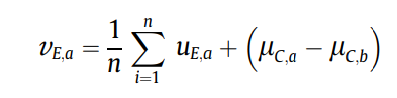 [Speaker Notes: E=之前場地測得數據
C=設置後測得數據

以消除流量的季節性變化。
M就是長得像u的那個]
[Speaker Notes: 數據包括在自由流量中行駛的車輛的匹配樣本，即車頭時距為 6 秒或更多]
4-1 受測者
受測目標為個別車輛
平均每日車輛數量為 2,100（忙碌 1）； 4,400（忙碌2）； 900（安靜 1）和 1,100（安靜 2）。
測量階段平均每日車輛數量的差異在個別繁忙站點從 0 到 300 不等，在個別安靜站點從 0 到 100 不等。
[Speaker Notes: (母體)]
4-2 儀器設備
速度顯示裝置:
研究中使用的速度顯示標誌寬 63.4 cm，高 78.6 cm，黑色背景和紅白相間的虛線邊框。
文字“SINÄ AJAT”（芬蘭語為“你是 駕駛”）以黃色呈現，在其下方顯示測量速度和笑臉交替出現。 
如果沒有超過限速，數字顯示為黃色，笑臉為綠色
當超過限速達在10 km/hr內，兩者都變為紅色。
 如果超速超過 10 km/hr，則會出現一個紅色的帶圓圈的感嘆號。
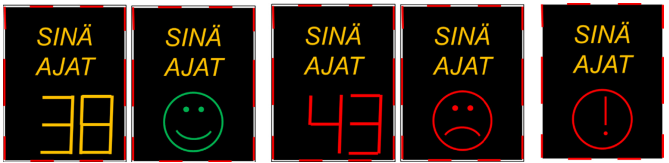 4-3 實驗設計
設計和設置
兩個研究城市分別位於Lahti（人口 120,000）和Tampere（人口 240,000）在芬蘭南部。個城市都有兩個位置。（繁忙 1、繁忙 2、安靜 1 和安靜 2）
所有站點都位於雙向直行路段（5.5-8.5 m 寬），不會有轉彎，限速為 40 km/h。
行駛速度分六個階段進行測量：
安裝前 1 週、安裝後（1 週；1 個月；3 個月；5 個月）和拆卸後 1 週。
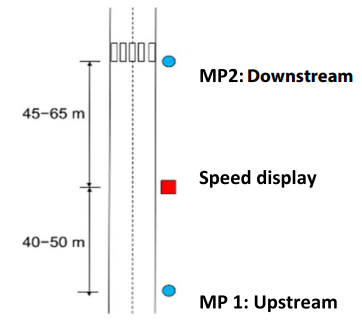 5.結果
安裝前後的速度進行比較，通過變異數分析計算了所有階段的站點。忙 1、忙 2、安靜1、安靜2都是顯著。
事後 Dunnett C檢驗表明，除了安裝 3 個月後的時間，顯示標誌的所有影響都很顯著
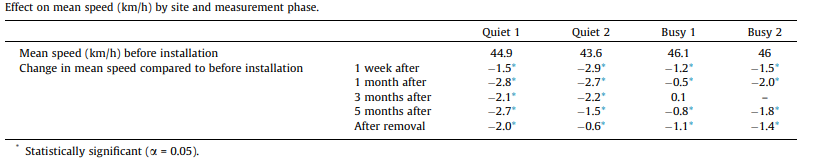 與安裝前相比平均速度的變化(km/hr)
[Speaker Notes: 針對單一控制平均數來比較一組處理的成對多重比較 t 測試。最後一個類別是預設的控制類別。當然您也可以改用第一個類別。雙邊檢定可檢定因素在任何層級 (除了控制類別以外) 的平均數跟控制類別的平均數是否相等。<控制可檢定因素在任何層級的平均數是否小於控制類別的平均數。> 控制可檢定因素在任何層級的平均數是否小於控制類別的平均數。]
使用卡方檢驗計算對超速的車輛比例的影響。
安裝前超速的比例
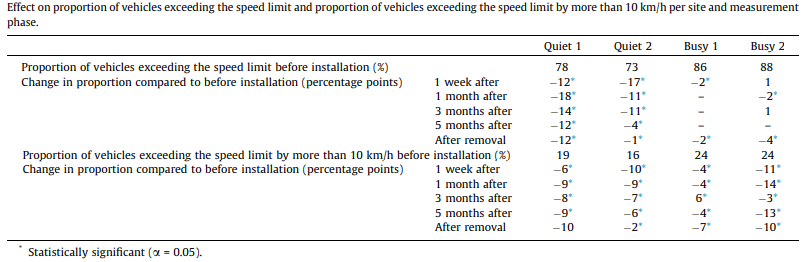 安裝後超速車輛相比的變化(%)
超速10公里以上的比例
安裝後的情況下，超速超過10公里的變化(%)
[Speaker Notes: 1.不限於是否超速在1~10公里
2.超速的比例安靜的地方減少較多，但超過10公里則是在房的地方減少較多]
安裝速度顯示器前後死亡比例
拆除前，相對行人死亡風險比安裝前低 降低4-22%(除了三個月後)
拆除後，相對行人死亡風險比安裝前低 5-16%。
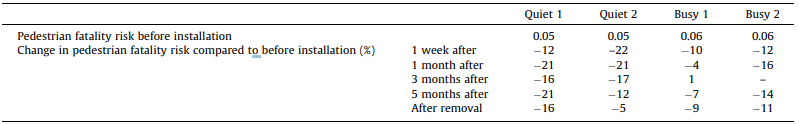 [Speaker Notes: 0.05的22% 就是在0.05中少了12%的死亡率，0.05*0.88=]
使用單向方差分析對各個站點的所有階段中行駛的個別車輛的接近速度的平均變化進行計算，發現對於所有站點的接近速度都有顯著影響。
當安裝速度顯示器時，速度顯示器的影響在忙碌 1、忙碌 2 和安靜 2的很顯著。
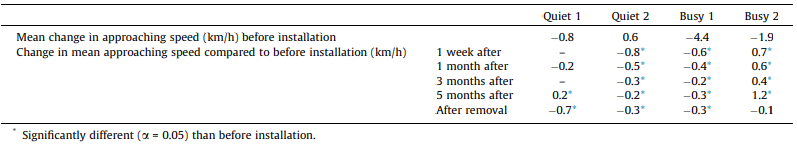 跟之前相比，接近的平均速度(km/hr)
[Speaker Notes: 這邊在講前後站點的關係?
安裝一周後效果最明顯
以之前的基準下降
接近速度的平均變化在 Quiet 2 和 Busy 1 站點下降了 0.2–0.8 km/h，但在 Busy 2 站點增加了 0.4–1.2 km/h。接近速度的下降在安裝後 1 週最大。在站點 Quiet 1，對接近速度的唯一顯著影響是安裝後 5 個月，增加了 0.2 公里/小時。移除後一周，Quiet 1、Quiet 2 和 Busy 1 站點的接近速度平均變化降低了 0.3-0.7 公里/小時。

單向方差分析:比較多個樣本，檢驗平均數之間的差異
事後 Dunnett C檢驗計算後，]
6. 結果與討論
安裝速度顯示器後，所有車輛的平均速度下降了 0.5-2.9 公里/小時。 對超速車輛比例的影響為 1%~17%，對超速 10 公里/小時以上車輛比例的影響為 6%~14%。
這些發現與之前調查速度顯示的短期影響的研究。（Gehlert et al.,2012 ；Walter & Broughton,2011 ）一致
速度效應可能會被站點所影響，這方面需要有更多理論支持。實驗中這些結果雖然效果是顯著的，但仍有進一步研究的空間。因為當前的研究受到混雜因素的影響，（例如車道數量、車道寬度、天氣條件等），未來能用公式去做修正。
雖然安裝了速度顯示器，雖然顯著的降低速度，但在所有測量中平均速度都超過了速限。
本研究並未包括長期影響。而早期的研究發現，平均速度在移除後在14~120天後趨向於初始值。（Gehlert et al.,2012；Ullman & Rose,2005；Walter & Broughton,2011）
這些速度效應會有交通安全方面的影響，可能將行人死亡風險降低 20%，未來的方向也能以速度去做其他交通安全的研究。